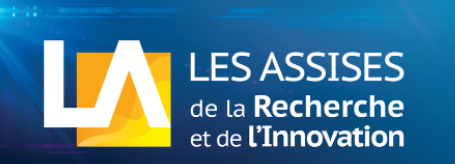 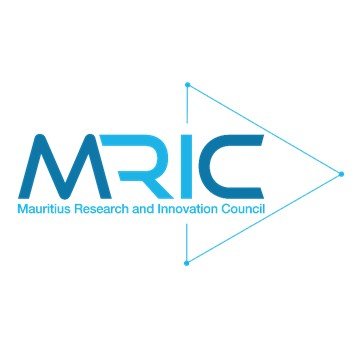 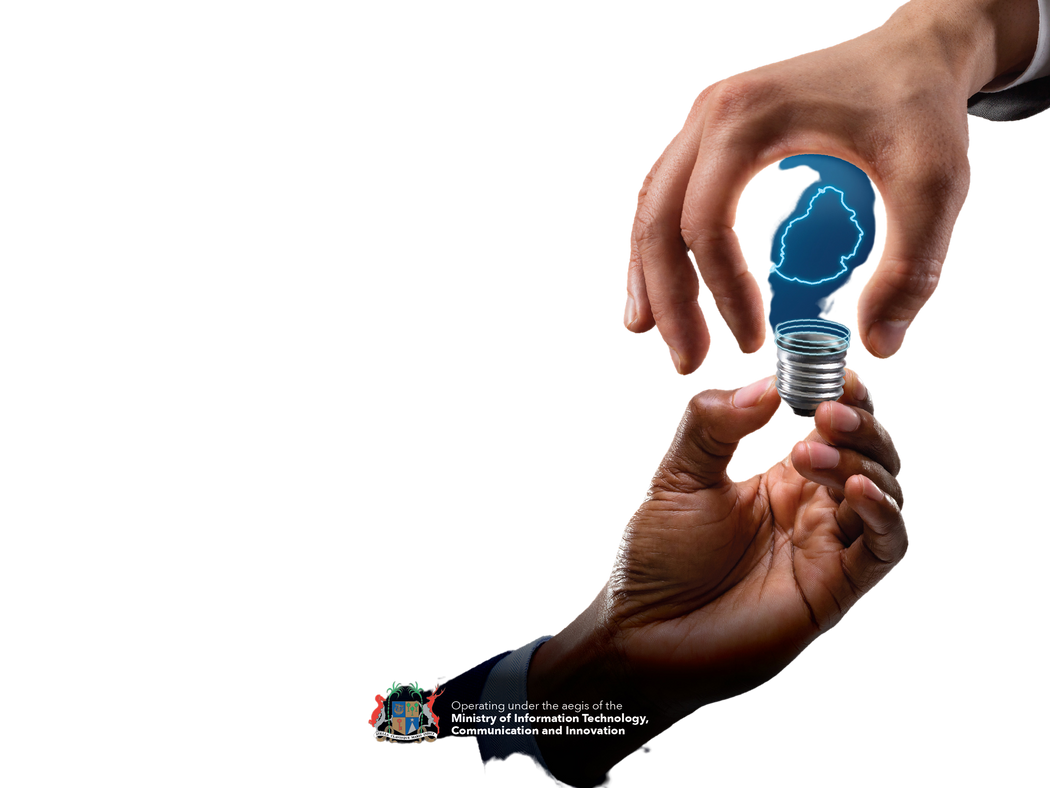 Travel, Tourism and Entertainment Innovation – Outcomes of Panel Discussion
By:
Dr Robin Nunkoo
Associate Professor
University of Mauritius
r.nunkoo@uom.ac.mu
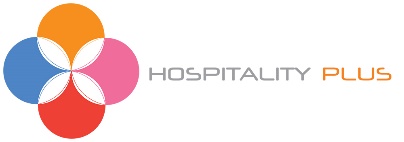 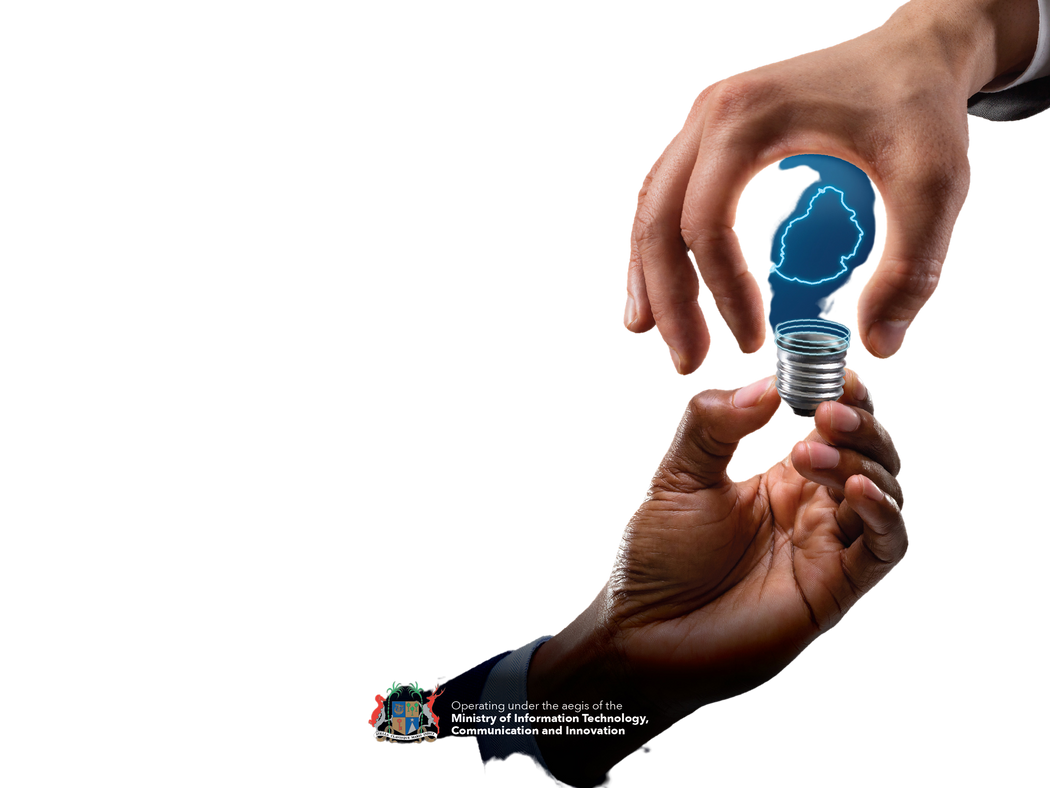 Innovation: The General Context
New processes, new technologies and new products

Changes in the ways in which organizations work

Innovation does not have to be complex and new

Involves simple changes in processes and in the way we do things

Innovation as a social phenomenon
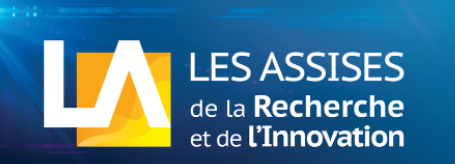 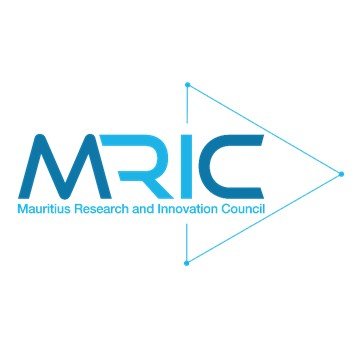 [Speaker Notes: We are today living in an unpredictable world where global socio and economic crisis is getting deeper.]
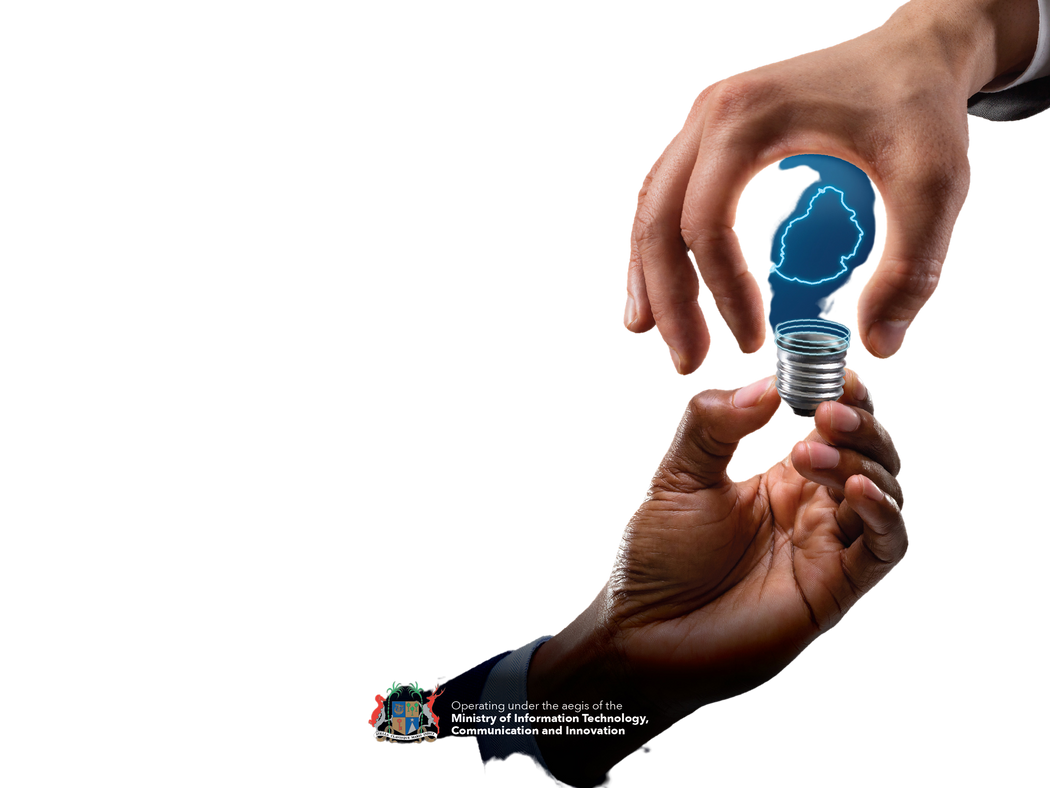 Frame Conditions for Innovations
Frame conditions constitute the environment within which innovation takes place

They vary over time and between destinations and societies

They include economic, political, socio-cultural, institutional and ecological factors

Frame conditions determine the possible approaches to approaches to innovation and likelihood of success

Frame conditions may be altered by policy
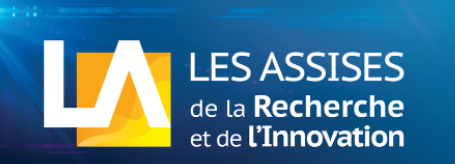 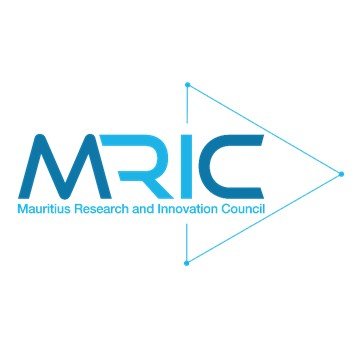 [Speaker Notes: We are today living in an unpredictable world where global socio and economic crisis is getting deeper.]
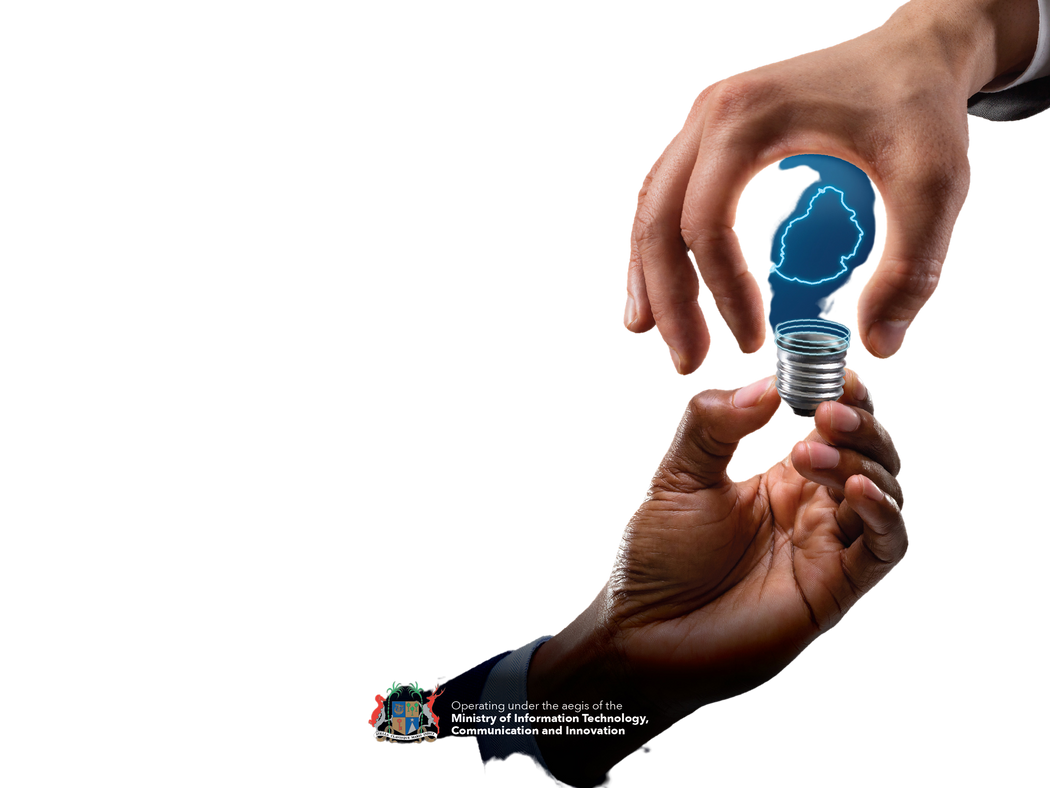 Areas Requiring Innovation Interventions
Sustainable tourism

Human resources

Marketing

Regulatory framework
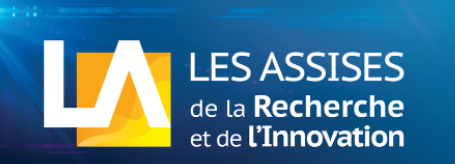 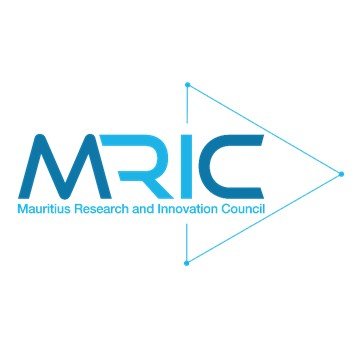 [Speaker Notes: We are today living in an unpredictable world where global socio and economic crisis is getting deeper.]
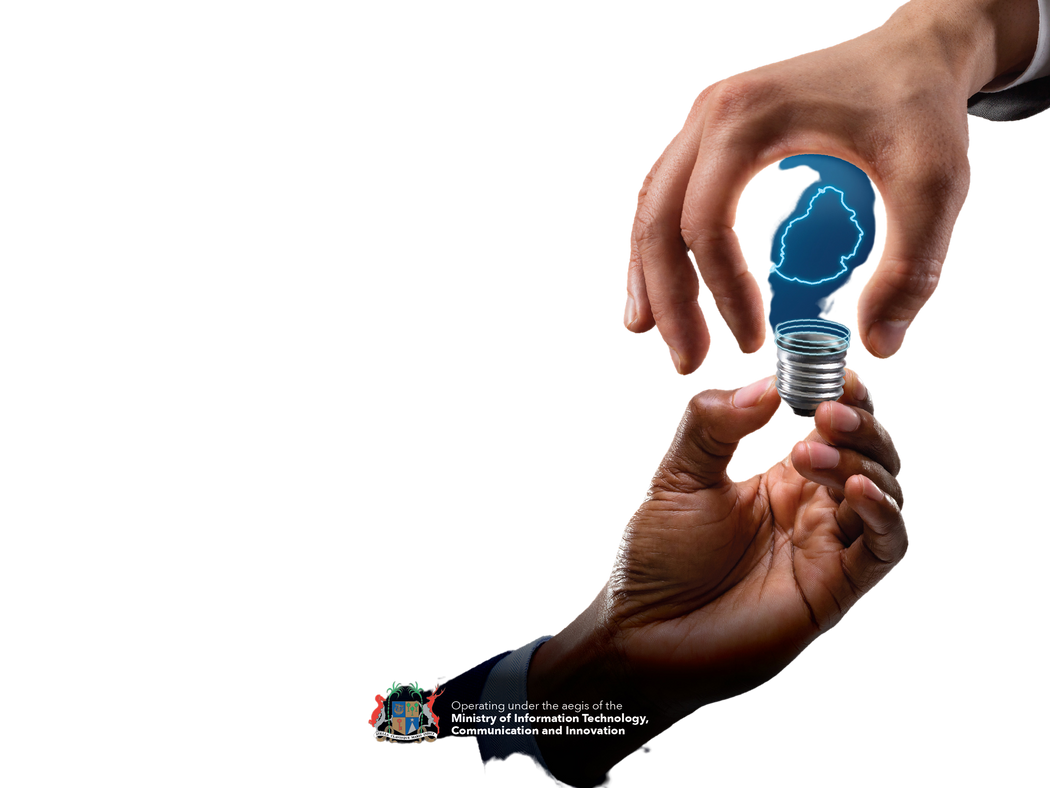 Innovation for Sustainable Tourism
The way we understand, approach and implement sustainability should change
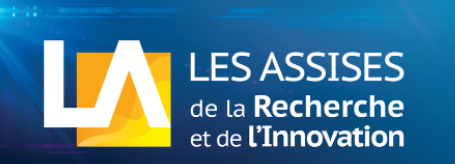 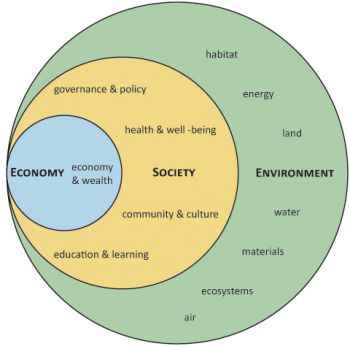 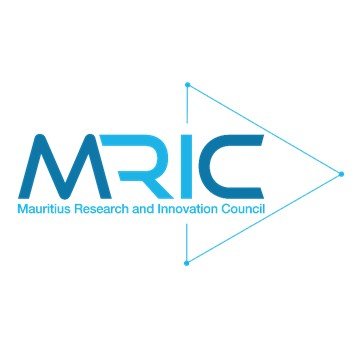 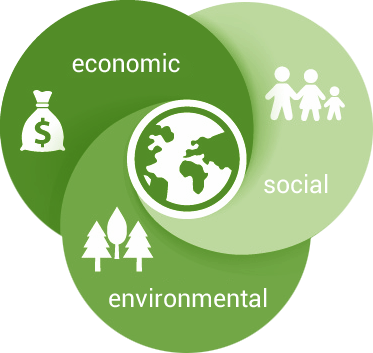 [Speaker Notes: We are today living in an unpredictable world where global socio and economic crisis is getting deeper.]
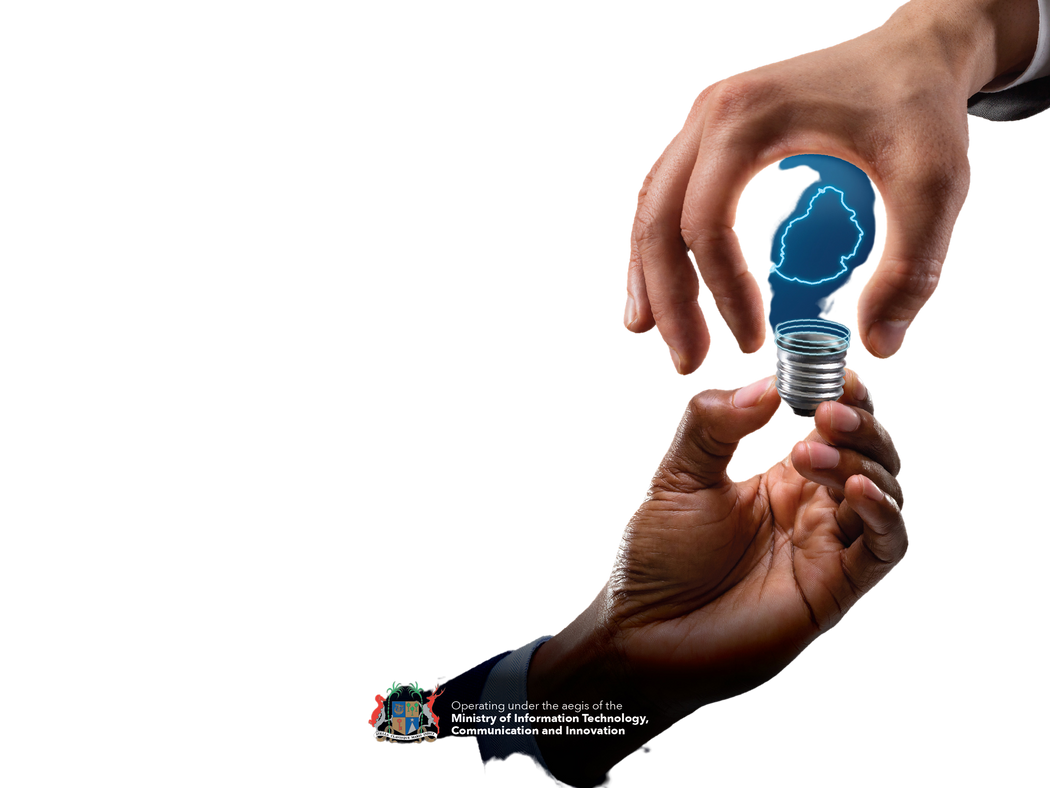 Innovation for Sustainable Tourism
Sustainability is not only the concern of hotels and other businesses

A corporatist approach to sustainability is clearly not adequate

Public understanding of sustainable tourism is central to any innovation in/for sustainable tourism 

Civic and tourism education
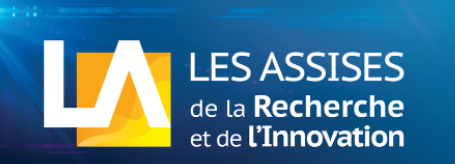 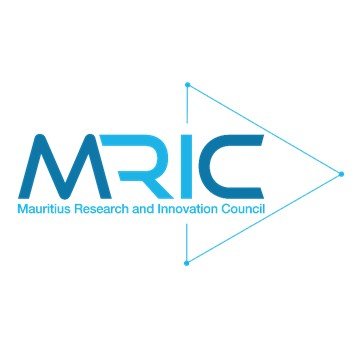 [Speaker Notes: We are today living in an unpredictable world where global socio and economic crisis is getting deeper.]
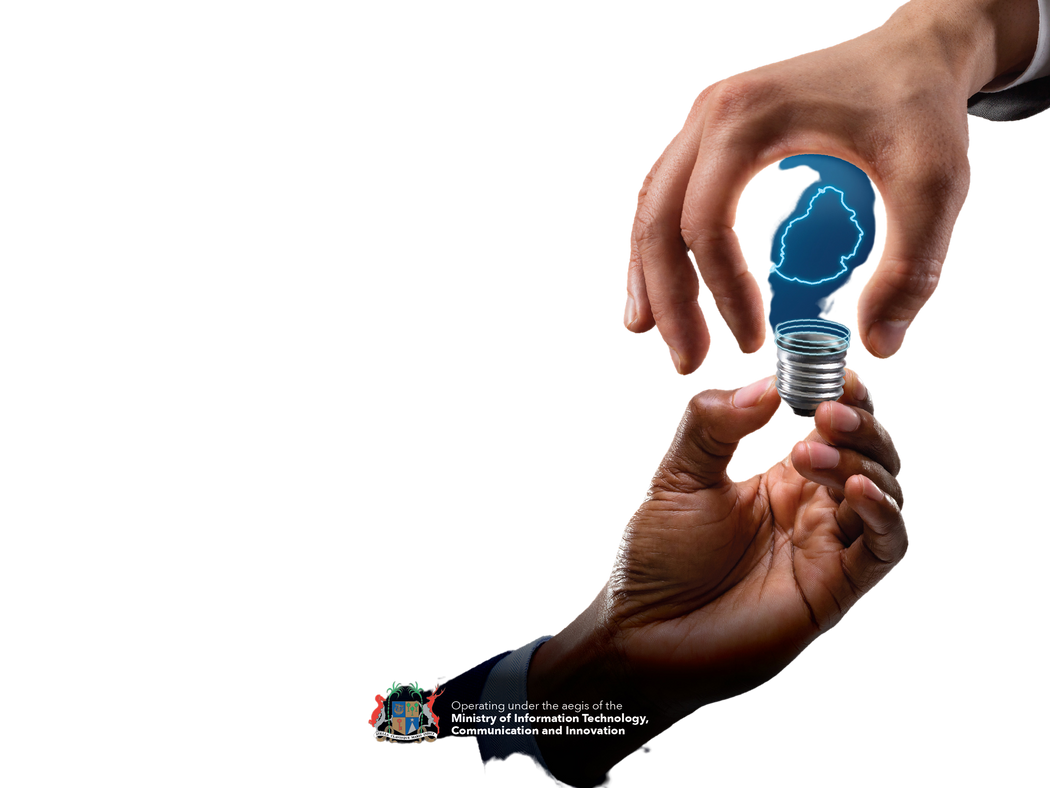 Innovation in Human Resource Practices
Bringing innovations in the training programs for the workforce

Knowledge, skills and desires 

Skill mis-match

Training for different levels of hospitality workforce; types of training 

Training for improved understanding of evolving travel behavior
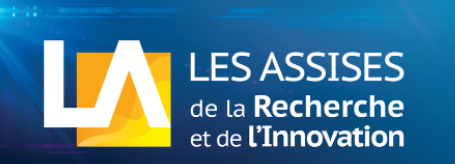 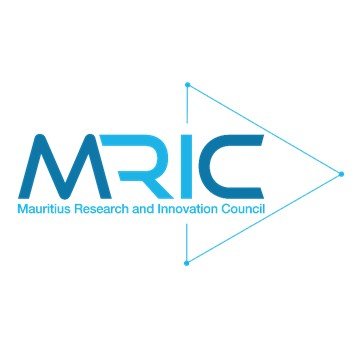 [Speaker Notes: We are today living in an unpredictable world where global socio and economic crisis is getting deeper.]
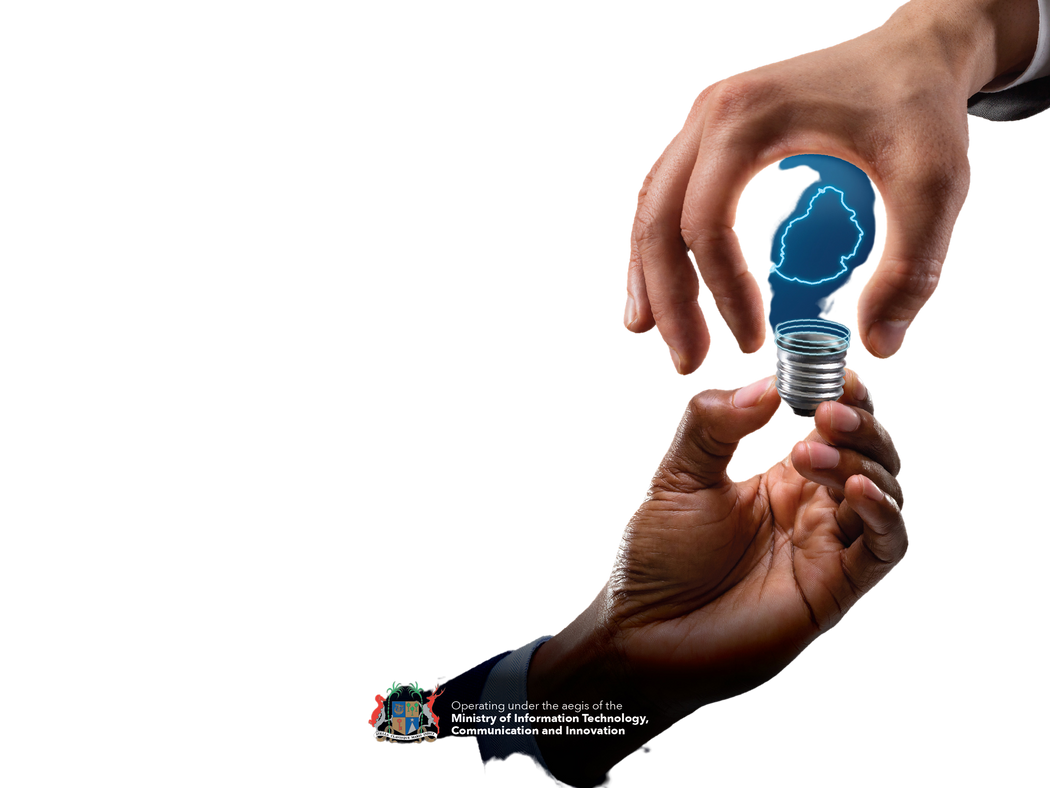 Innovation in Marketing
Markets and tourist behavior are changing

Technology driven innovation: big data, real-time data

Use of more forward-looking instead of backward-looking data

Innovative marketing strategies to capture travelers complex and sophisticated behavior

Development of an observatory to study our competitors
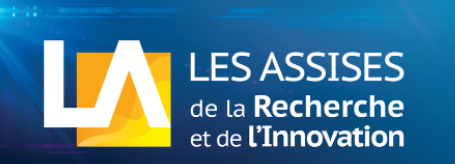 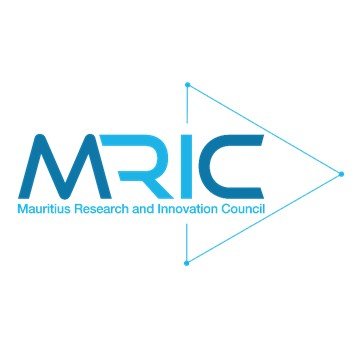 [Speaker Notes: We are today living in an unpredictable world where global socio and economic crisis is getting deeper.]
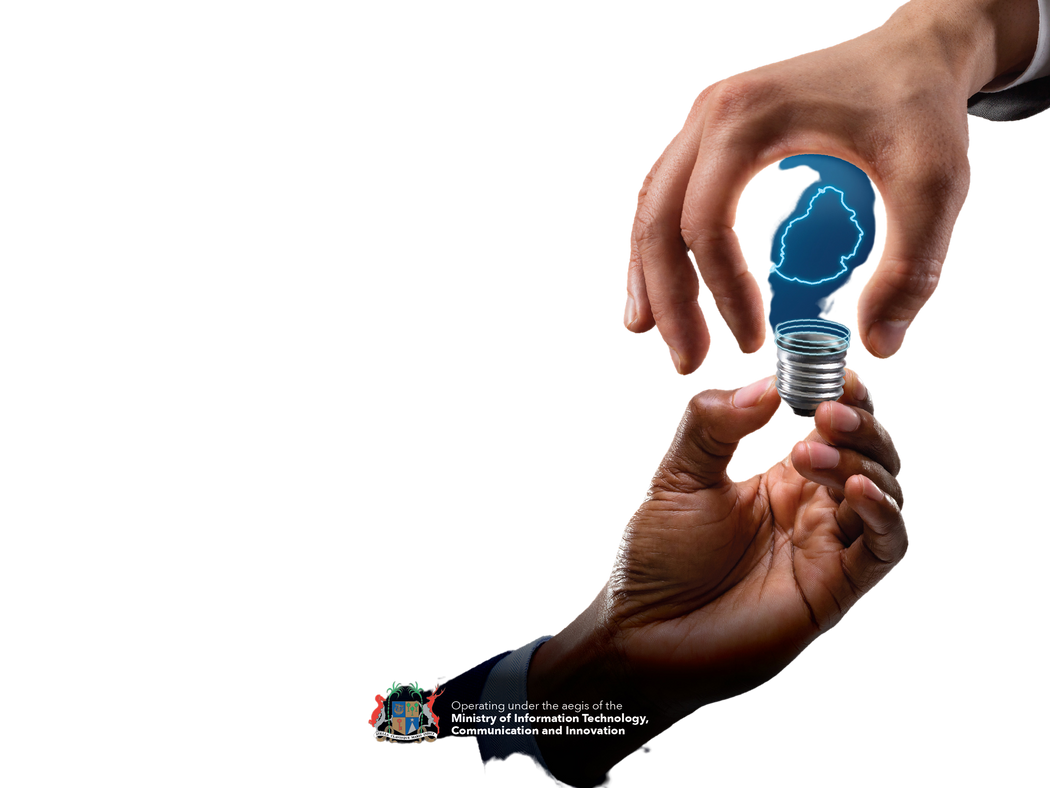 Innovation in Regulatory Framework
Our regulatory framework must evolve in the light of demand and supply-side challenges

Labor regulations (migration/workings)

Environmental regulations

Regulations must be aligned
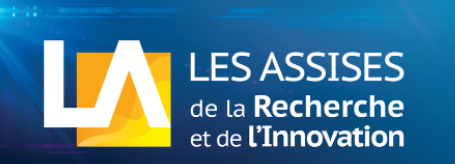 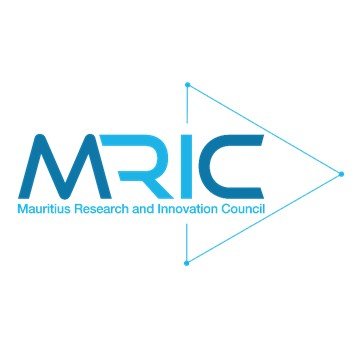 [Speaker Notes: We are today living in an unpredictable world where global socio and economic crisis is getting deeper.]